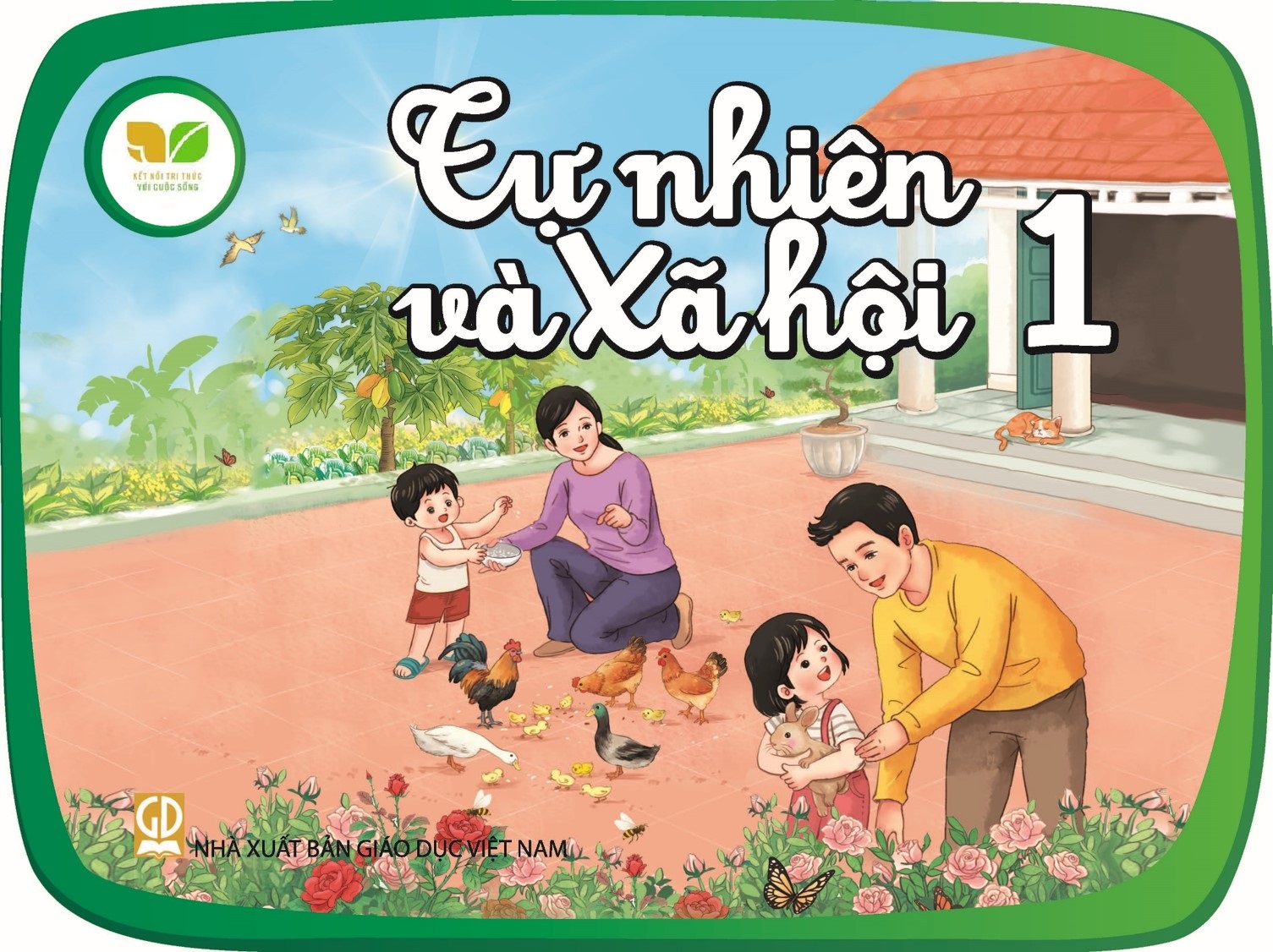 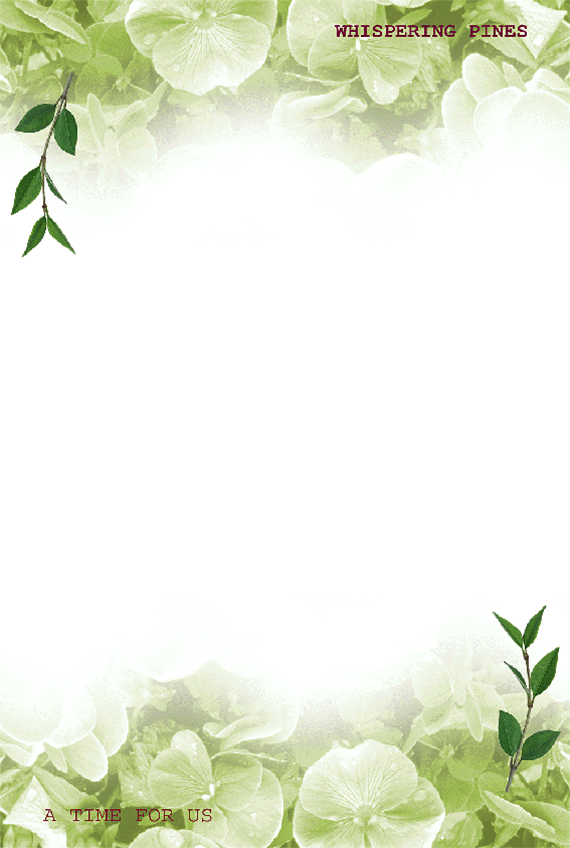 Tự nhiên và xã hội
Bài 13: An tòan trên đường đi
SGK/ 54
Hoạt động Khởi động

Cả lớp hát bài : Lớp chúng em đoàn kết
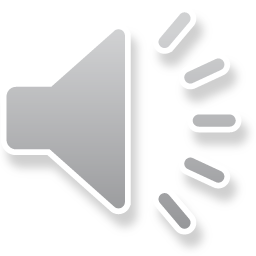 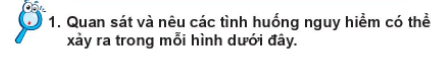 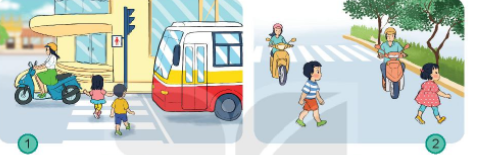 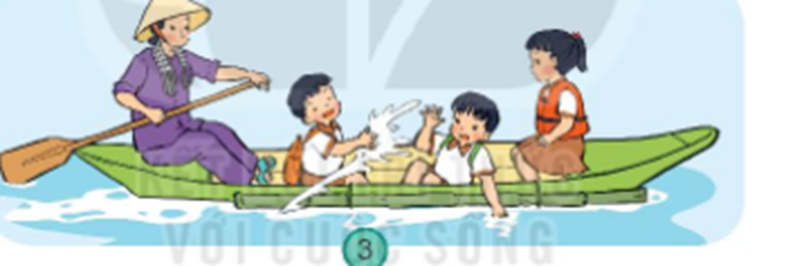 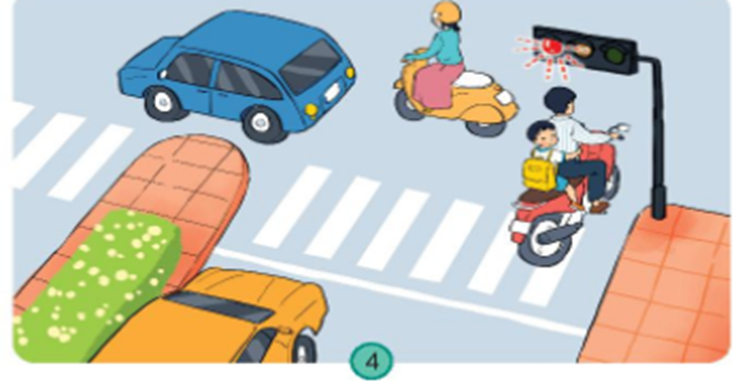 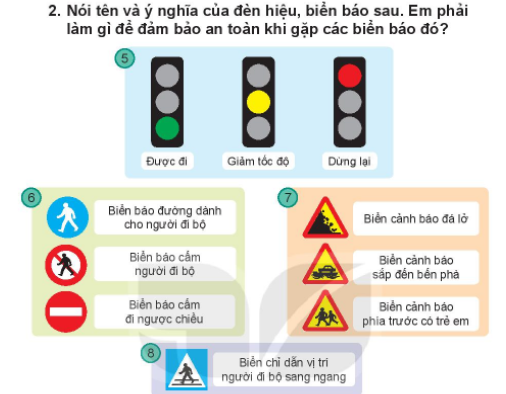 Tiết 2
Đóng vai chơi trò chơi an toàn giao thông
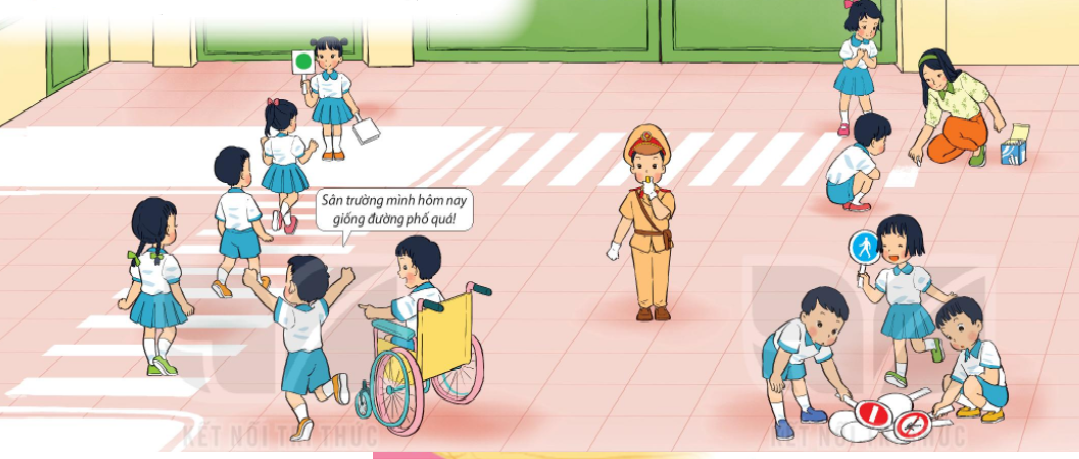 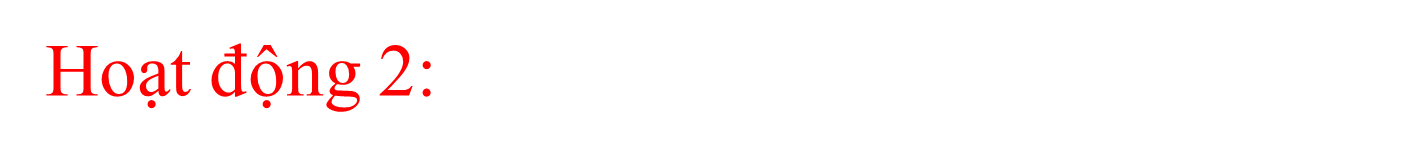 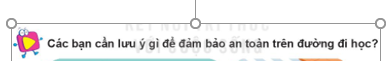 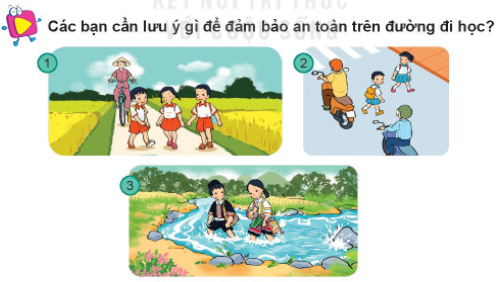 !
TRÂN TRỌNG CẢM ƠN QUÝ THẦY CÔ! Kính chúc sức khỏe!
Cảm ơn các em!
Chúc các em học giỏi